Партизанская война 1812 года
Сопротивление Наполеону
Начало войны
Участие партизан:
Отряды под руководством офицеров (Денис Давыдов, Александр Фигнер)

Основные районы действия:
(Смоленская, Калужская, Московская губернии)
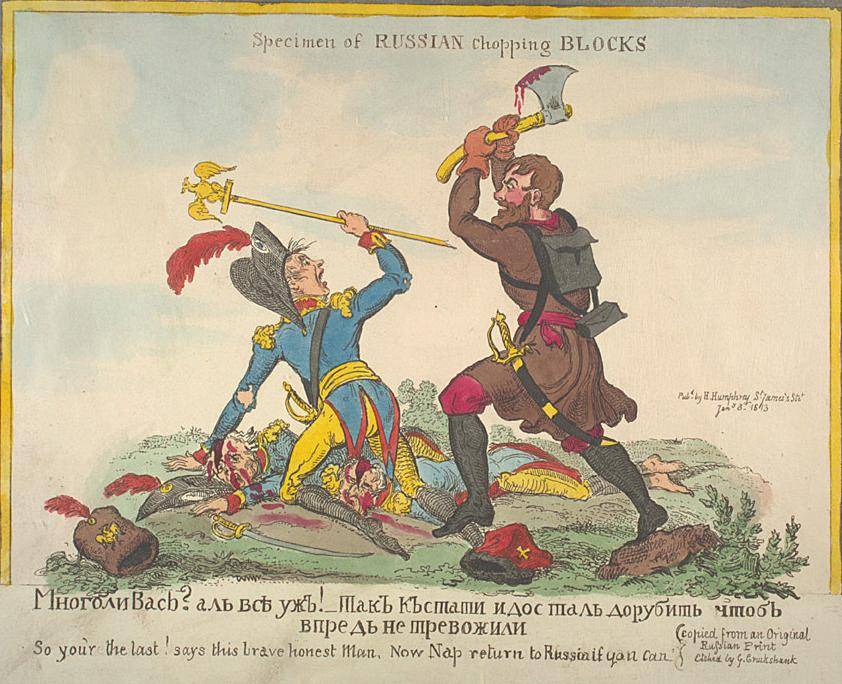 Тактика и методы войны
Засады на дороге
Нападения на Французские обзоры
Уничтожение мостов и складов
Захват пленных и получение информации о противнике
Знаменитые  партизанские  лидеры
Денис Давыдов – кавалерист

Александр Фигнер – разведчик

Фёдор Винцингероде – командир диверсионных групп
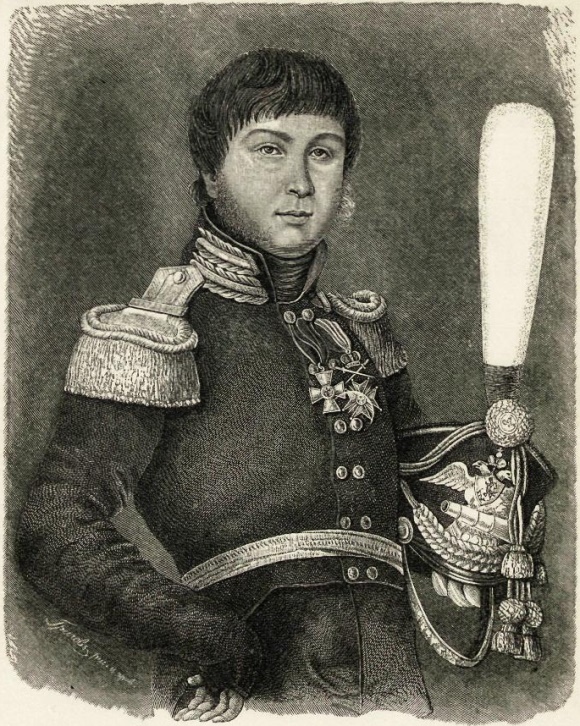 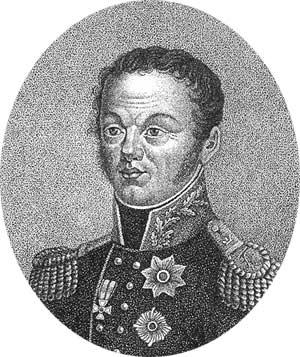 Роль в войне
Сильно ослабили французскую армию, лишая ее продовольствия и ресурсов.
Поддерживали русскую армию, передавая разведданные о действиях Наполеона
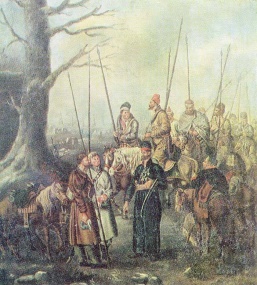 Влияние на ход войны
Ослабление снабжения французов
Деморализация Франции, войск
Помощь Русской армии
Ускорение отступления Франции
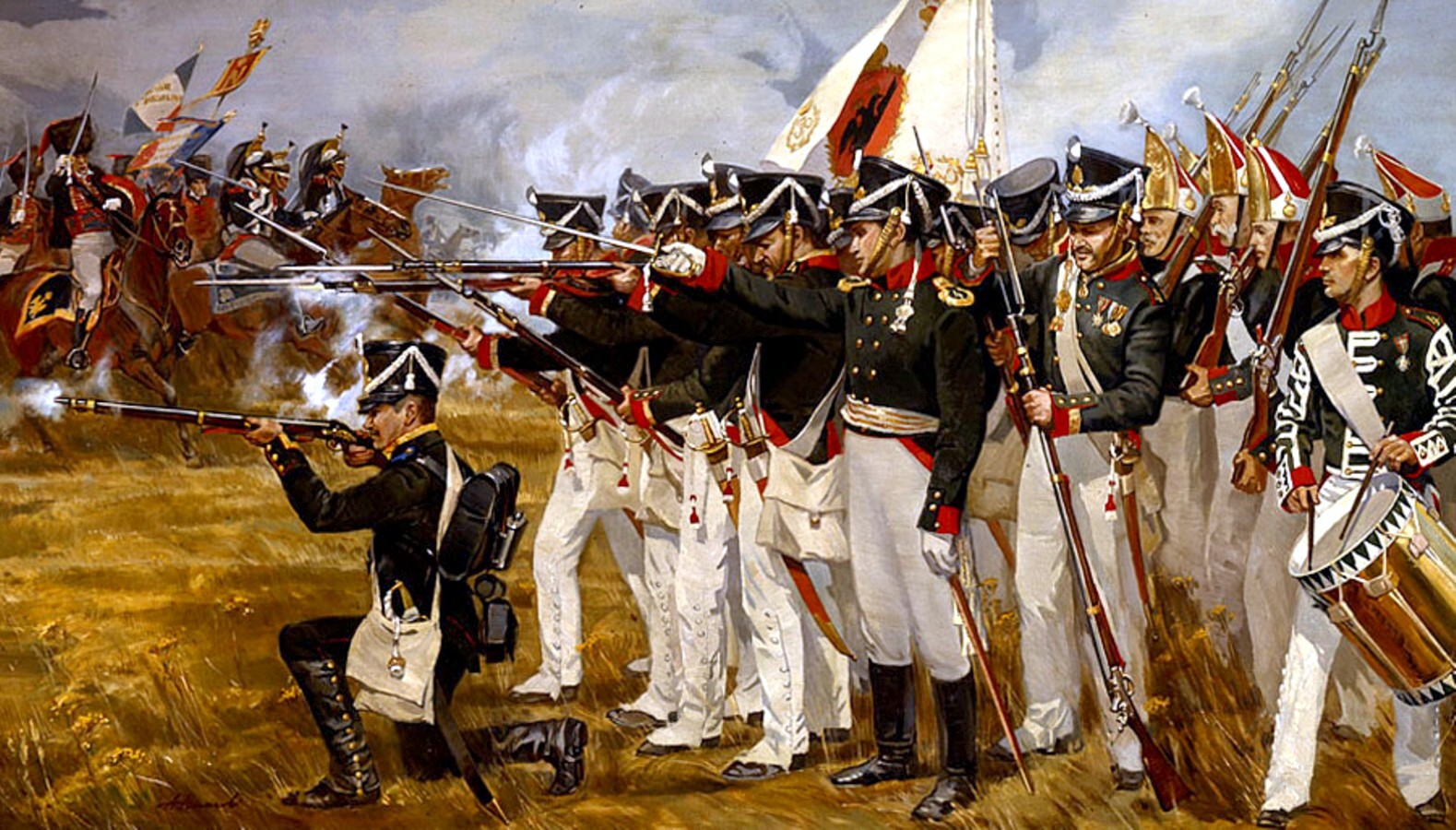 Причины возникновения
Стратегическое отступление русской армии
Политика Наполеона на оккупированных территориях 
Нехватка продовольствия и ресурсов у франции
Призыв командирования русской армии
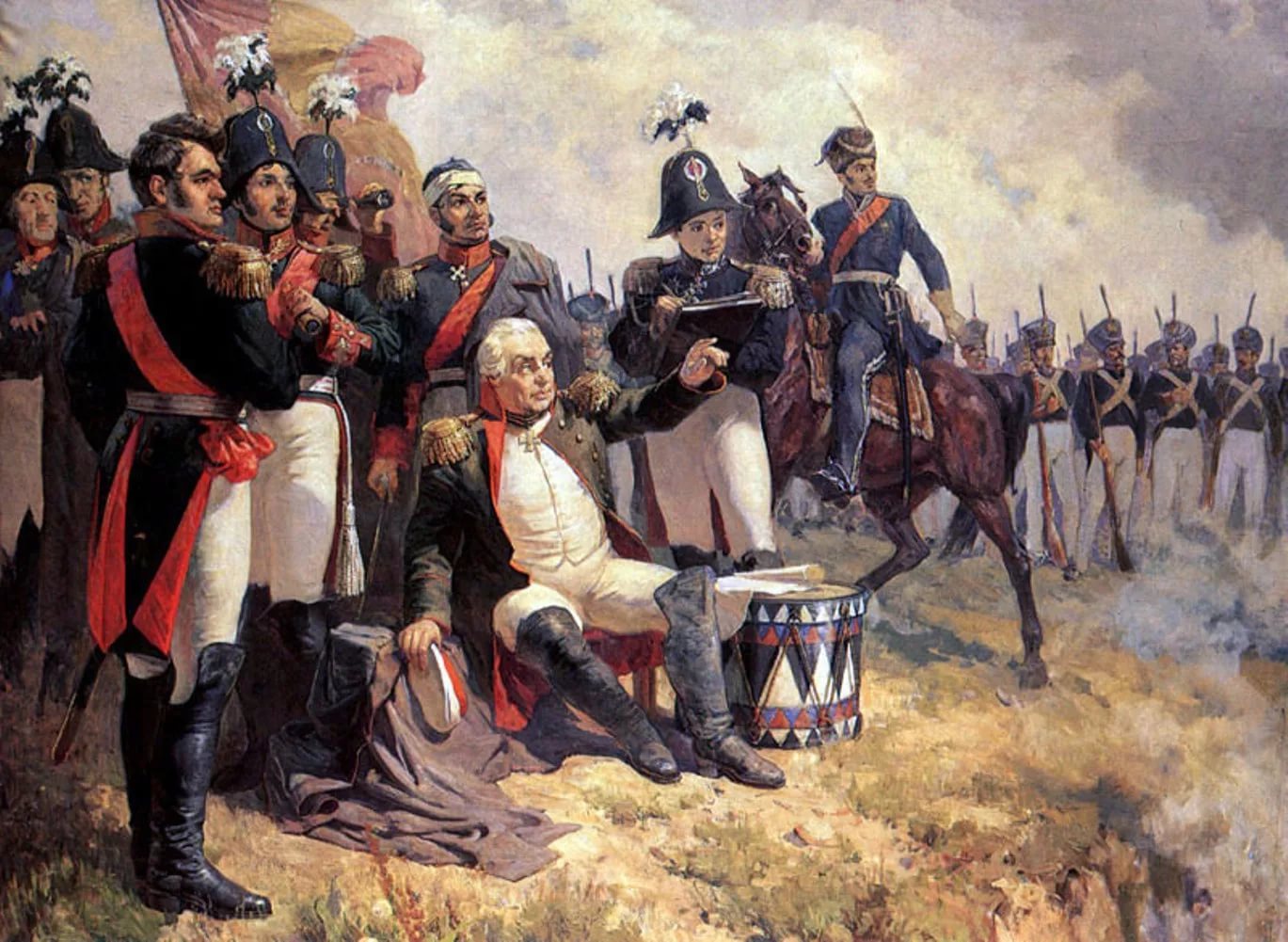 Итоги
Партизанская война стала важным фактором поражения Наполеона
Продемонстрировала силу народного сопротивления
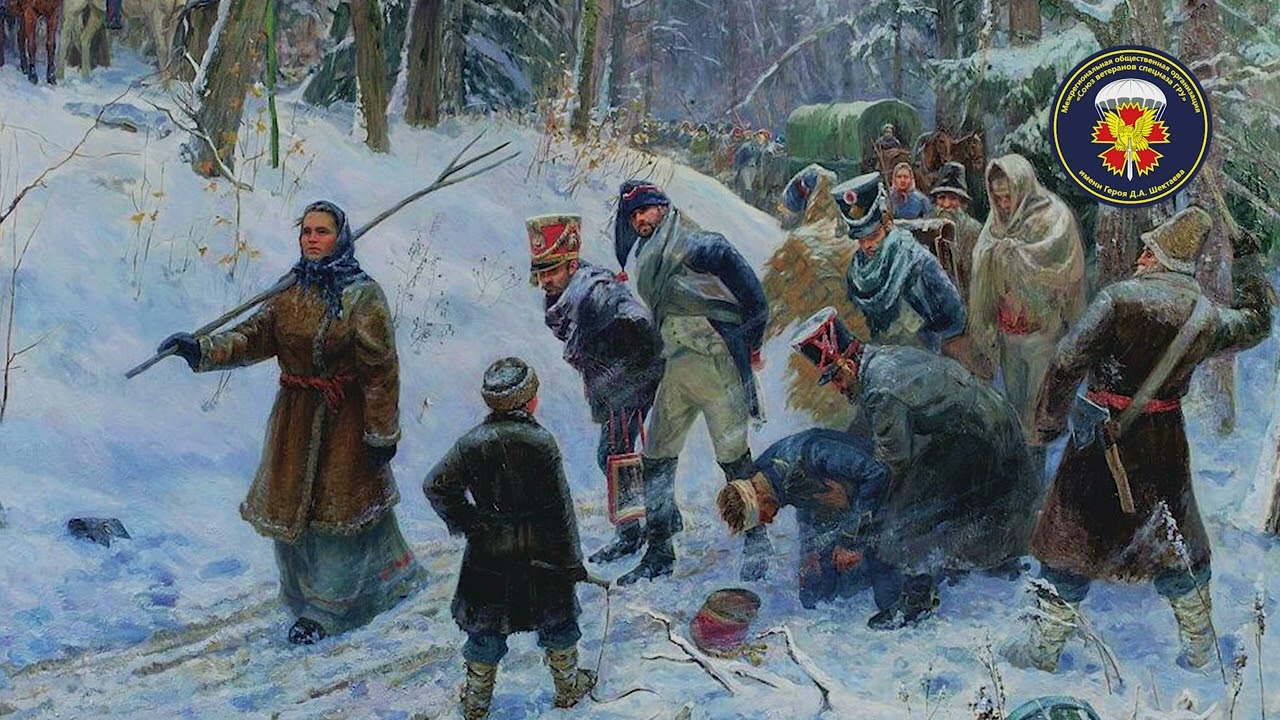 Повлияла на развитие военной техники
Способствовала росту патриотизма в России
Спасибо за внимание!
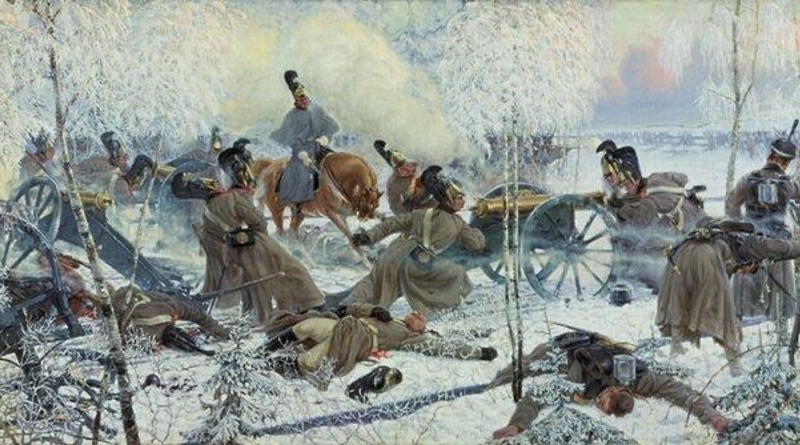 Работу выполнили:дпи:Парфенова ДианаАникина Женядизайн:Бахтина Анастасия